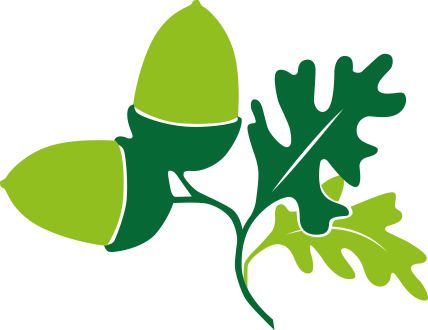 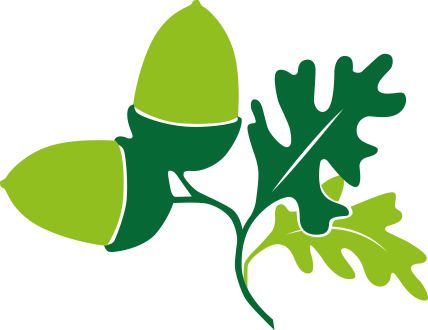 Citizenship
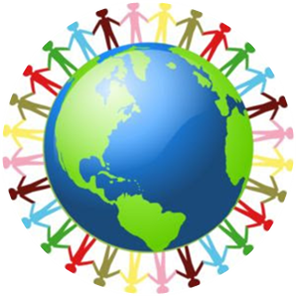 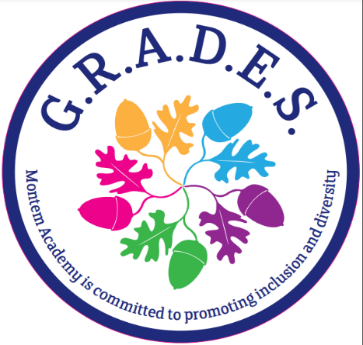 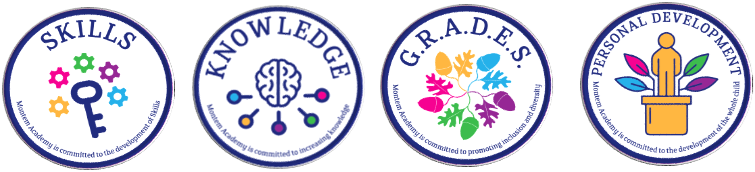 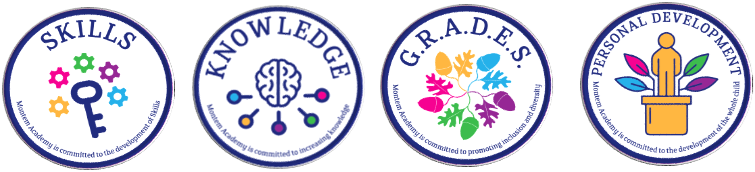 Week 3
Everyone to Excel through Pride and Ambition
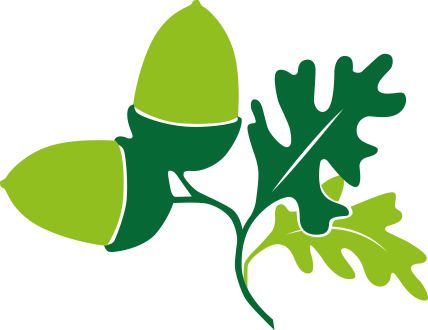 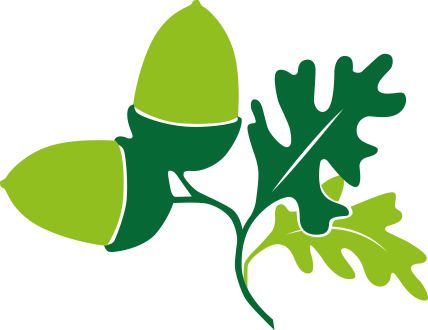 Citizenship
Inclusion
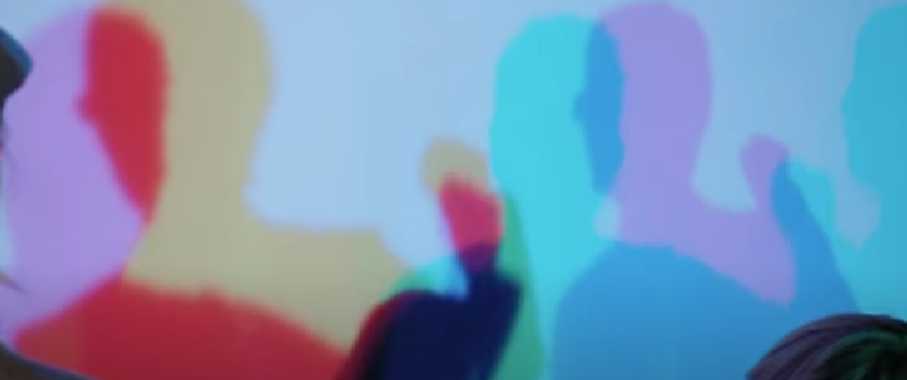 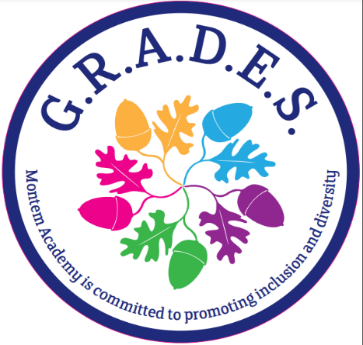 Everyone to Excel through Pride and Ambition
Citizenship
ECO
Henry Clearly – run a marathon to raise money for homeless charity.
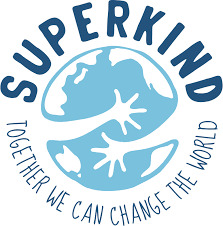 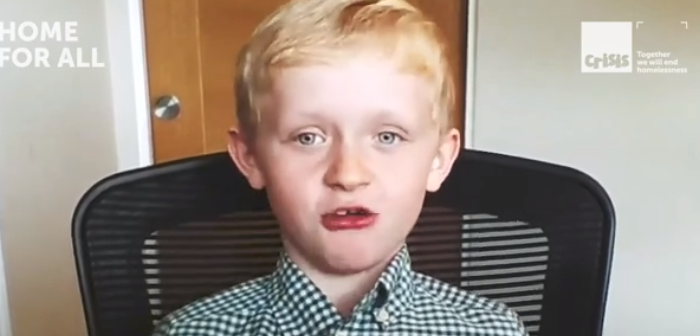 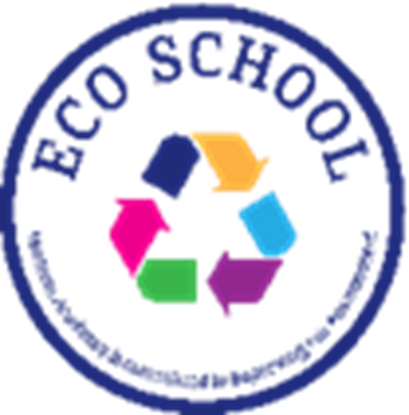 https://superkind.org/change-makers/henry-cleary
Everyone to Excel through Pride and Ambition
[Speaker Notes: Click on the link for the video and then create a short task/question based on the video.]
Citizenship
Safeguarding
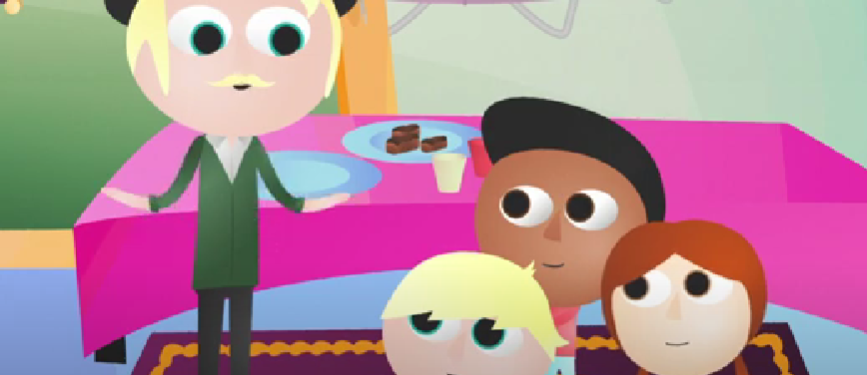 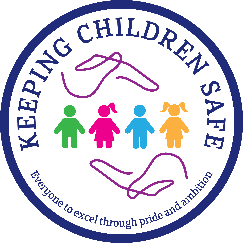 Everyone to Excel through Pride and Ambition
[Speaker Notes: Click on the link for the video and then create a short task/question based on the video.]
Citizenship
Sports
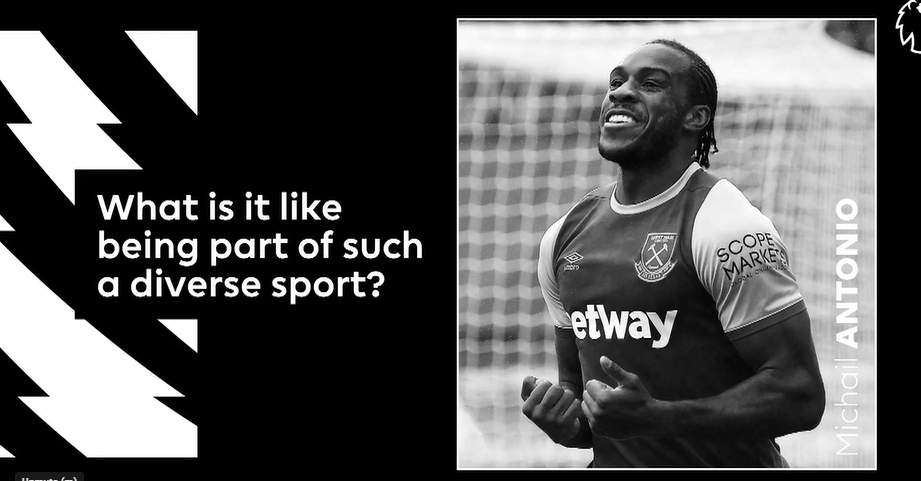 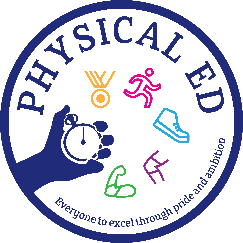 https://drive.google.com/file/d/1OVOZNY5tx97QH8Ae7RsIUvUEOG7weLhs/view
Everyone to Excel through Pride and Ambition
[Speaker Notes: Click on the link for the video and then create a short task/question based on the video.]
Citizenship
Arts
21ST JUNE - WORLD MUSIC DAY
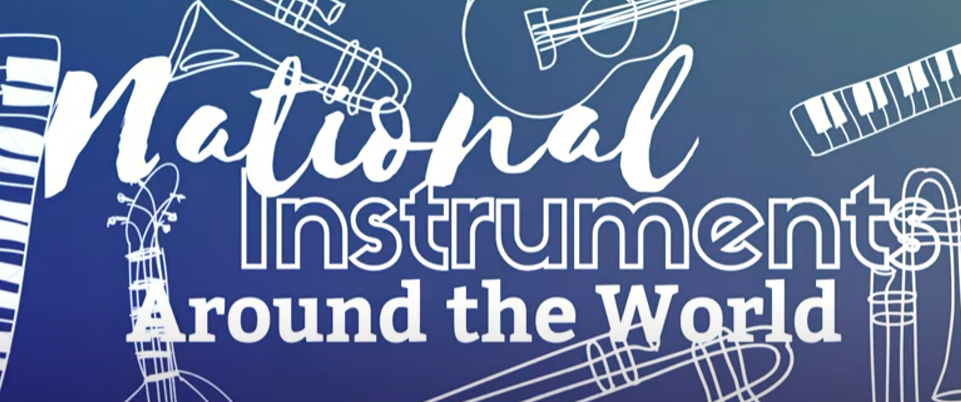 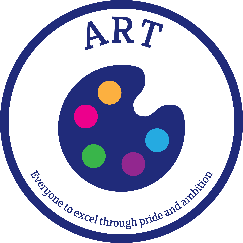 https://www.youtube.com/watch?v=DdgLftWXccQ
Everyone to Excel through Pride and Ambition
[Speaker Notes: Click on the link for the video and then create a short task/question based on the video.]